2024 Open Enrollment for Health Benefits and Flexible Spending Accounts
Commonwealth of Virginia Health Benefits Program
2024 Open Enrollment
May 1 – May 15
It’s time to make annual decisions on health plans
and flexible spending accounts (FSAs)
Nothing is required if you are:
Not changing your health plan or dependents
Not enrolling in an FSA
Not participating in Premium Rewards

Changes made during Open Enrollment become effective in the new plan year beginning July 1, 2024
2
Health Plans
Enroll in or change your health plan
Elect or remove optional buy-ups 
Waive coverage 
Add or remove family members
3
Flexible Spending Accounts
Enroll in a Health or Dependent Care
     FSA or both

You must submit an enrollment each year you wish to have an  FSA
4
Make Your Elections
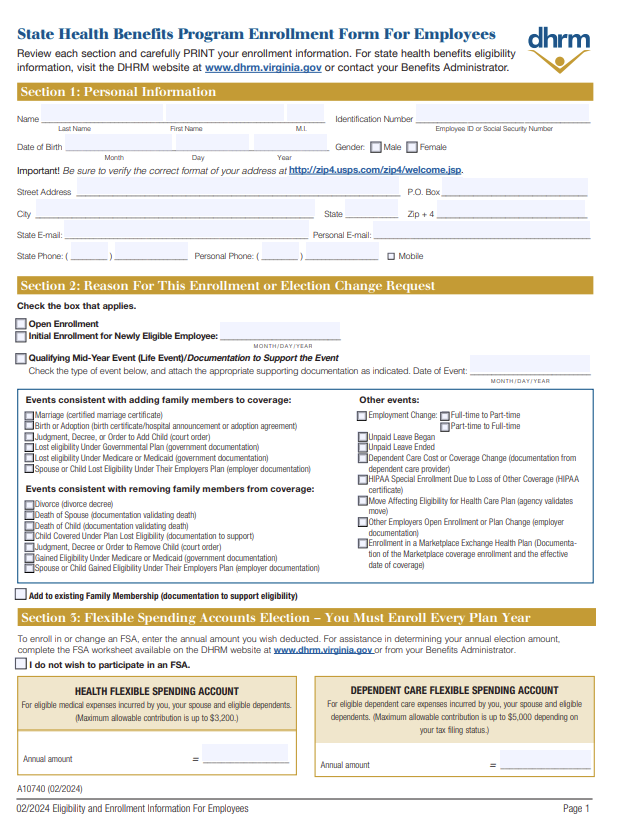 Online by visiting  my.cardinal.virginia.gov
OR
Submit an Enrollment Form to your agency Benefits    	Administrator securely via this box link


The deadline is 11:59 pm Wednesday, May 15
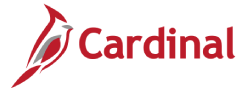 5
New to Cardinal?
You will be required to register before you can log into Cardinal for the first time.

Not sure if you need to register? Visit https://www.cardinalproject.virginia.gov/portal for guidance.
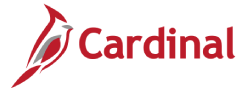 6
Visit Cardinal Online to Prepare
Register as a new user with your Cardinal ID if this is your first time accessing the system

Your 11-digit Cardinal ID # can be found by visiting https://my.wm.edu/ and logging in to Banner Self-Service. Once in Banner, select:
1. "Personal Information" 
2. "View/Update Personal Information." 
3. Your 93# and Cardinal ID will be displayed in the top right corner of this 		   page
7
Cardinal New User Registration Quick Start Guide
CLICK HERE TO ACCESS PDF
Please ensure your login works and confirm your contact information
Phone Number
Email Address
Home Address
8
Contact Info Updates
Do you need to update your phone number, email, and/or home address?
You can do so under the Personal Information tab in Banner Self Service (go to my.WM.edu and click the Banner button.)
Please also send a message to askHR@wm.edu if any contact information is incorrect in Cardinal.
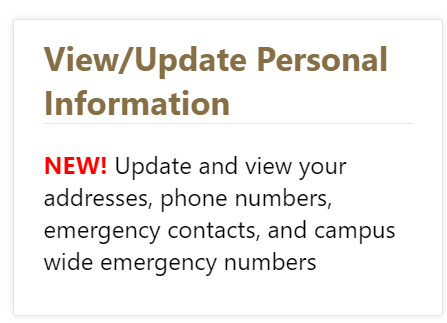 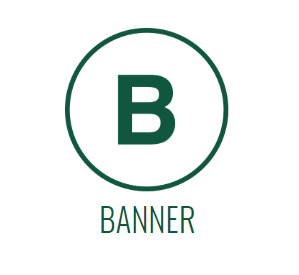 9
Accessed Cardinal before?
Simply login at my.cardinal.virginia.gov.
If you forgot your password and you registered for Cardinal previously (it’s a long process, you wouldn’t forget  it!), use these steps:

Go to my.cardinal.virginia.gov
Use the “Forgot Password” link, which will send an automated email.

TIP! This automated email may take up to 20 minutes to deliver, make
sure to check your spam!

Need more support? Go to:  https://www.cardinalproject.virginia.gov/portal
10
Online Open Enrollment in Cardinal
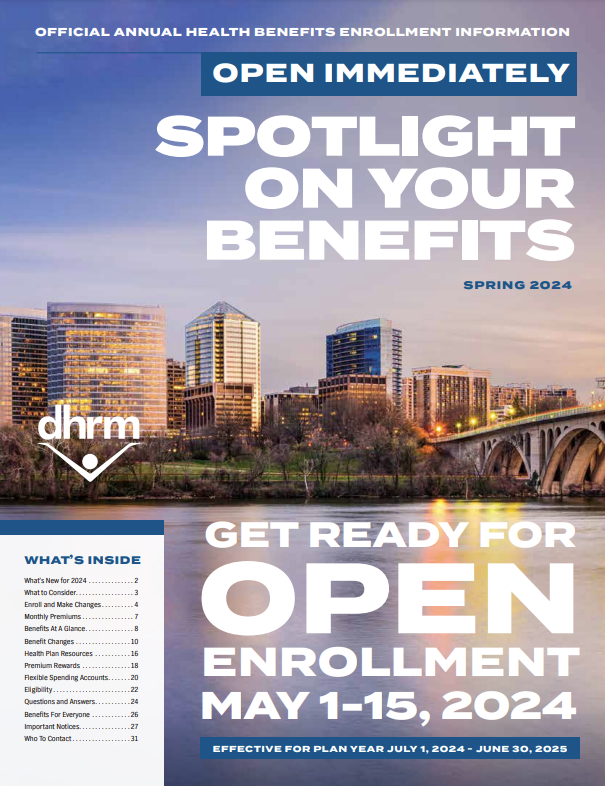 Log into Cardinal at my.cardinal.virginia.gov
Open Enrollment help: 
Spotlight, pages 4-5 or
Cardinal Support materials at www.cardinalproject.virginia.gov/oe
11
Cardinal Christy is here to help!
This tutorial video provides an overview on how you can make benefit elections during open enrollment using Cardinal HCM
12
Unable to Complete and Submit Enrollment Online?
Complete fillable form which can be found here. 
Print, sign, and submit to University Human Resources using the secure box upload link.
All supporting documentation for dependents can be submitted via box as well.

Be sure paper enrollment forms are uploaded to box, postmarked, or faxed by 11:59 pm on May 15, 2024
13
Health Plan Options
Employee premiums depend on approval of the state budget by the General Assembly and are subject to change. Current premiums can be found in the DHRM Spotlight.
14
Verify Plan Choice With ALEX
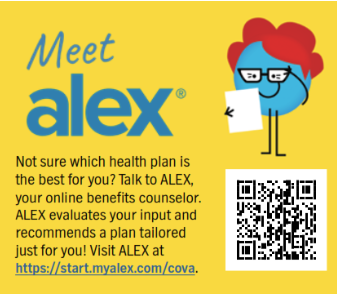 15
What’s New for 2024
COVA Care without Optional Vision & Hearing:  The $1,500 benefit for a minor will pay every 24 months  and there is no additional benefit.
COVA Care with Optional Vision & Hearing:
The $1,500 benefit will pay first for a minor every 24  months, if the benefit doesn’t cover the hearing aid, the  minor can utilize the optional benefit of $1,200 every 48
months.
Adults only have the optional benefit of $1,200 every 48  months.

COVA HealthAware: The $1,500 benefit for a minor will  not be subject to the deductible and paid at $0  coinsurance every 24 months.

COVA HDHP: The $1,500 benefit for a minor will be  subject to the deductible and paid at $0 coinsurance  every 24 months.

Sentara Health Plans HMO: The $1,500 benefit for a  minor will pay every 24 months. There is no additional  benefit.

The adult hearing aid benefit is $1,200 every 48 months.
Hearing Aid Benefit for Children
Coverage for hearing aids and  related services for minor children  age 18 and younger.
Coverage includes the cost of one  hearing aid, per hearing-impaired  ear, every 24 months, up to $1,500.
16
What’s New for 2024
17
What’s New for 2024
18
Earn Premium Rewards!
For employee and/or spouse enrolled in: 
COVA Care or COVA HealthAware
Employee or spouse can earn $17/month
Together can earn $34/month
19
How Do I Receive a Premium Reward?
Employee must be enrolled in COVA Care or COVA HealthAware
For a Reward Starting July 1
Complete your health assessment between May 1 and May 15

For a Reward After July 1
Earn a reward any time during the plan year as long as the  requirements are met
See Premium Reward requirements chart here
20
Where Do I Submit My Health Assessment?
Log in to the COVA Care or COVA HealthAware plan website or app




**Additional instructions are provided in Spotlight**
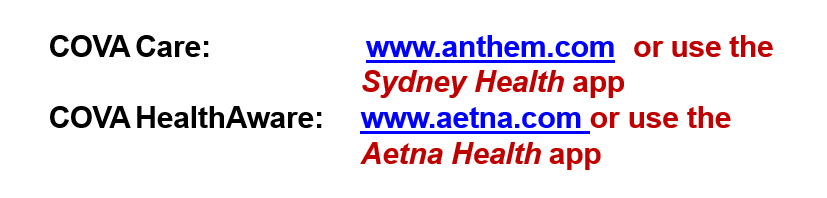 21
Additional contact information and resources available on the last page of Spotlight
22
STATEWIDE plans
23
Administered by Anthem
Basic Plan Includes:
Medical 
Behavioral Health
Prescription Drug
Diagnostic & Preventative Dental
Routine Eye Exam & Vision Discounts
24
Optional Benefits
Expanded Dental 
Primary Care - such as fillings, extractions,  root canals
Complex Restorative - crowns, dentures,
bridges and implants
Orthodontic services
25
Optional Benefits
Expanded Hearing
Routine hearing exam once  per plan year
Hearing aids and related  supplies up to $1,200 every  48 months
Expanded Vision
Eyeglasses
Contact lenses
Includes allowances for non-Blue View provider services
26
Basic Plan Includes:
Medical 
Behavioral Health
Prescription Drug
Diagnostic & Preventative Dental
Routine Eye & Hearing Exams
Health Reimbursement Arrangement (HRA)
Out-of-Network Coverage
27
Optional Benefits
Expanded Dental
Primary Care - such as  fillings, extractions, root  canals
Complex Restorative - crowns, dentures, bridges  and implants
Orthodontic services
Expanded Vision
Eyeglasses
Contact lenses
Discounts for eyewear and
   accessories
Network includes private  practice providers plus  participating national chains
28
What is a Health Reimbursement Arrangement (HRA)?
Account that automatically pays eligible out-of-pocket expenses as long as funds are available
Medical
Behavioral Health
Pharmacy
Funds paid from HRA toward any eligible expenses for any covered member
Unused HRA funds roll-over into future plan years with no limit if enrollment in the plan continues
29
HRA Contribution
Initial HRA contribution for 7/1/2024:
Employee/Early Retiree	- $600
Employee/Early Retiree + Enrolled Spouse - $1200

HRA contribution is prorated for new enrollments or
QME changes during the plan year.
The HRA proration chart may be found here
30
Additional HRA funds can be earned by completing “Do-Rights”
$50 HRA contribution for up to three “do-rights”
Up to $150 per
employee/early retiree
Up to $150 per enrolled  spouse
“Do-Rights” Include
Annual routine physical  exam
Routine dental exam
Annual routine vision exam
Annual flu shot
Physical activity tracker
Digital coaching
31
Regional plans
32
Sentara Health Plans Vantage HMO
You must live or work in Hampton Roads area zip
	codes to enroll
No referrals required to see a specialist
Out-of-area coverage for dependent children
No out-of-network coverage except for emergencies
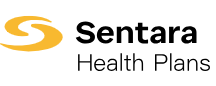 33
Sentara Health Plans Vantage HMO
Medical, prescription drug, dental, vision and hearing benefits
Preventive care covered at 100%
100% of hospitals in Hampton Roads are in-network
Employee Assistance Program (EAP)
Dedicated member services unit
https://www.sentarahealthplans.com/group-pages/cova
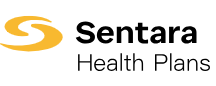 34
Flexible Spending Accounts (FSA)
Administered by PayFlex for all employees eligible for health benefits
Health Care FSA
Set aside up to $3,200 per year, pre-tax, for eligible health care expenses
Dependent Care FSA
Set aside up to $5,000 per  year, pre-tax, for eligible expenses for the care of  your dependent
35
Flexible Spending Accounts (FSA)
You must enroll each plan year to participate in an FSA
“Use it or lose it” rule:

Use all the funds by the end of  your coverage period (June 30)

File for reimbursement by your filing
deadline or forfeit your FSA funds
36
Useful Links & Resources
37
Open Enrollment Support Sessions
UHR is offering in-person support sessions where the team will be available to assist with questions concerning coverage levels, costs, differences in the programs, etc., and assist employees with making selections and changes in Cardinal
Please note: We are unable to advise on health plan elections based on individual circumstances


No Appointment Necessary
38
Contact Us
William & Mary
University Human Resources 
Email: askhr@wm.edu
Phone: 757-221-3169
Fax: 757-221-7724
39